Name that Constellation!
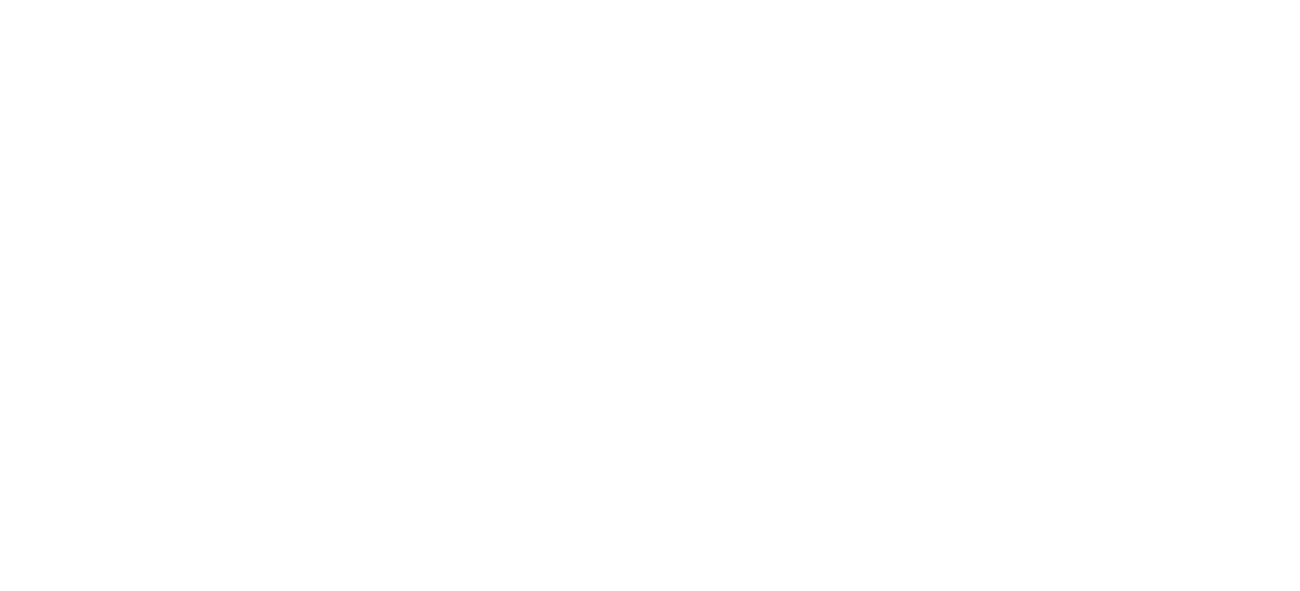 Each Constellation will have three clues ….
Work together to name them!


Ready?

GO!
*This is named after a baby swan

*It is found in the northern hemisphere

*It is also called The Northern Cross
CYGNUS – THE SWANGenitive: Cygni
Cygnus constellation is most commonly associated with the myth of Leda, the Spartan queen who gave birth to two sets of twins – the mortal Clytemnestra and Castor and the immortal Pollux and Helen – after being seduced by Zeus, who came to her in the form of a swan. The mortal children were fathered by Leda’s husband Tyndareus and the immortal ones by Zeus. Castor and Pollux are associated with Gemini constellation.
*Named after an ancient Greek Hero who rode the flying horse, Pegasus and cut Medusa’s head off!

*Fond very near to the constellation Cassiopea

* One of the main stairs in it is called Epsilon Persei
PERSEUS – THE GREEK HEROGenitive: Persei
Perseus constellation represents the Greek hero Perseus. It is one of the six constellations associated with Perseus and was originally catalogued by Ptolemy in the 2nd century.
*This constellation has within it ‘The Big Dipper’

*it is one of the easier constellations to identify but watch out! It might bite!

* if you go star gazing in the woods, you might find it having a picnic!
URSA MAJOR – THE BIG BEARGenitive: Ursae Majoris
Ursa Major, the “great bear” in Latin, is associated with many different myths in many cultures, and represents a bear in many of the legends it is associated with across the globe. It is one of the most ancient constellations in the sky. In Greek mythology, it is most commonly taken to represent Callisto, a nymph Zeus fell in love with, whom his wife Hera turned into a bear. Sometimes the constellation is also associated with Adrasteia, a nymph who took care of Zeus when he was very young.
If you were born between  November 22nd and December 21st, this is your astrological sign!
Also known as The Archer
The ancient greeks believed he was aiming for the scorpions heart!
SAGITTARIUS – THE ARCHERGenitive: Sagittarii
Sagittarius constellation represents a centaur aiming an arrow toward Antares, the bright star that marks the scorpion’s heart. It is also frequently associated with Crotus, the son of Pan, who invented archery and lived on Mount Helicon. Crotus was said to have two feet and a satyr’s tail. Sagittarius is also sometimes wrongly associated with the centaur Chiron, represented by Centaurus constellation.
The hunter, who’s pet dog, Sirius (the Dog Star)  
can be found nearby.

This guy has a famous belt
ORION – THE HUNTERGenitive: Orionis
Orion constellation represents the mythical hunter Orion, son of the sea god Poseidon and the Cretan princess Euryale. It is one of the oldest constellations known, also associated with the Sumerian myth of Gilgamesh.
*Another one named after a star sign, April 19th - May 20th
*If you find it, make sure you’re nowhere near a china shop!
* This bullying creature has horns and doesn’t like red!
TAURUS – THE BULLGenitive: Tauri
Taurus is one of the oldest constellations known. It was first catalogued by Ptolemy in the 2nd century.
In Greek mythology, Taurus represents the god Zeus, who in one tale transformed himself into a bull in order
 to seduce and abduct Europa, the beautiful daughter of the Phoenician King Agenor.
These constellations can be seen in the uk 
on a clear night if you look hard enough


Well done Scouts, let us know if you spot them! 
You may need to go away from a town 
with your family to have the best chance!